Муниципальное бюджетное общеобразовательное учреждение«Средняя общеобразовательная школа  № 35» г. Братска
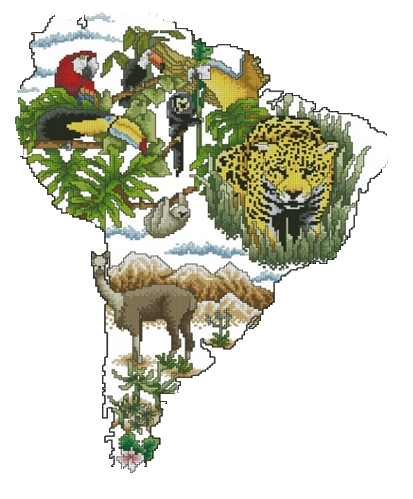 Эндемики Южной Америки
Раева  Диана
Мотовилова Елена
                                    7 «Б»
Эндемики – 
(от греч. éndemos — местный), виды, роды, семейства 
растений и животных, ограниченные в своем 
распространении относительно небольшой областью
Растительный мир
Животный мир
Ленивец
Виктория амазонская
Броненосец - великан
Капибара
Чай парагвайский
Анаконда
Кайман
Орхидеи ...
Пиранья
Колибри …
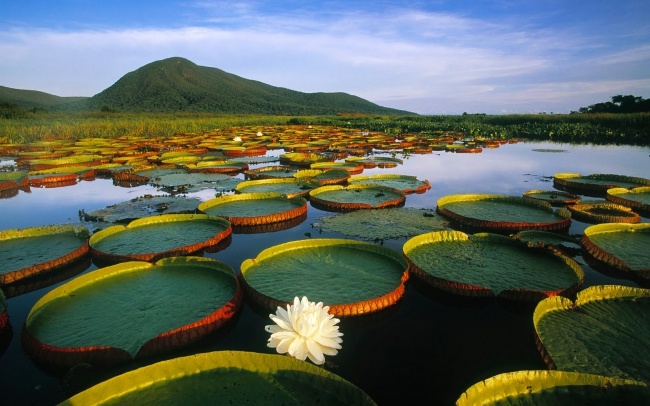 ВИКТОРИЯ АМАЗОНСКАЯ
Лист выдерживает груз до 50 кг.
Диаметр цветка 40 см.
Окраска лепестков изменяется  от белой до пурпурно- темной.
[Speaker Notes: Ее цветок размещается под водой и появляется на поверхности лишь раз в году – во время цветения, которое длится всего 2-3 дня]
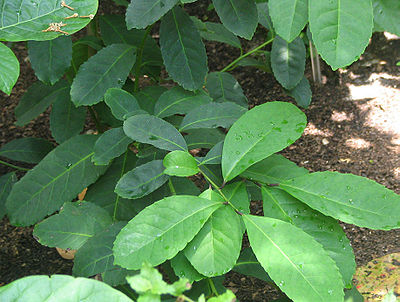 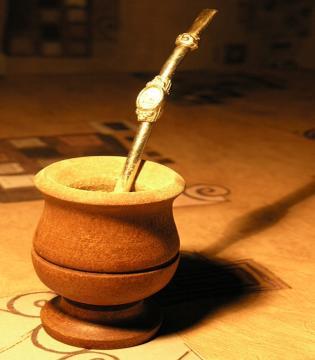 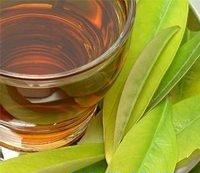 ЧАЙ ПАРАГВАЙСКИЙ (МАТЭ)
Вечнозелёное дерево высотой 6—16 м. 
Образует заросли, которые ныне значительно истреблены. 
Из листьев и молодых побегов  готовят тонизирующий напиток — матэ.
[Speaker Notes: Употребление парагвайского чая улучшает работу сердца и желудка, расширяет кровеносные сосуды, укрепляет память и нервную систему. Питье матэ способствует нормальному пищеварению и правильному обмену веществ и служит источником душевного равновесия и жизненной энергии.]
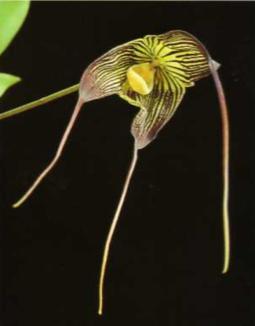 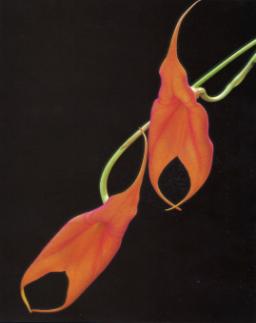 Масдевалия Вейча
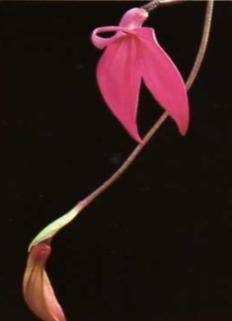 Дракула вампир
Масдевалия багряная
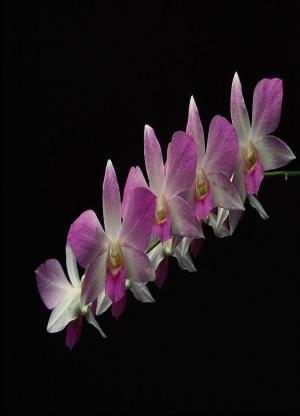 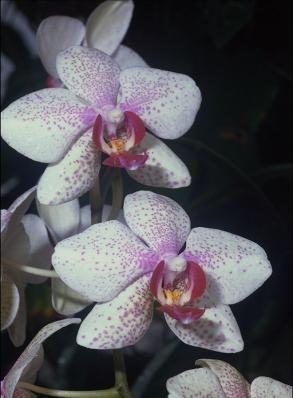 ОРХИДЕИ
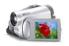 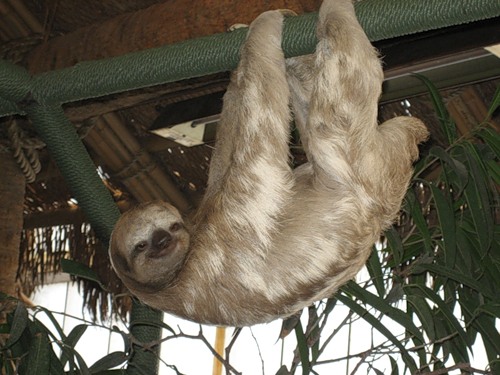 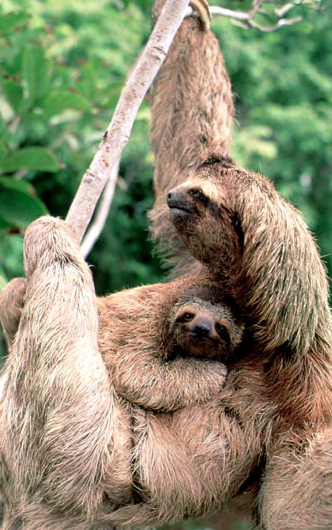 ЛЕНИВЕЦ
Самое медлительное млекопитающее
Спит, повиснув на ветке вниз спиной.
На конечностях- серповидные когти.
Может долго обходиться без пищи
[Speaker Notes: Питается почками, молодыми побегами, плодами.]
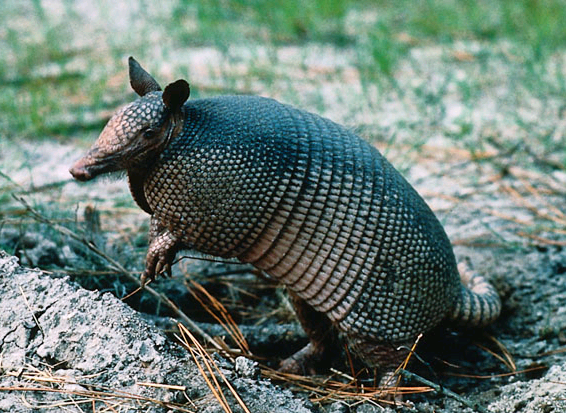 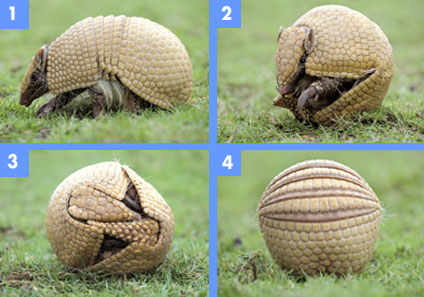 БРОНЕНОСЕЦ-ВЕЛИКАН
Живет в чаще амазонских лесов 
Длиной до двух метров.
Имеет панцирь из роговых щитков.
Питается падалью.
[Speaker Notes: При опасности сворачивается в клубок]
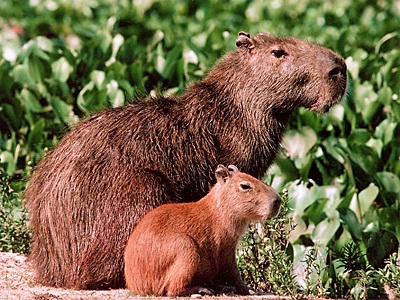 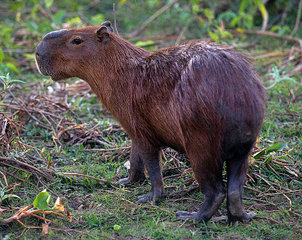 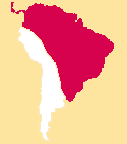 Ареал распространения
КАПИБАРА
Самый крупный грызун на Земле
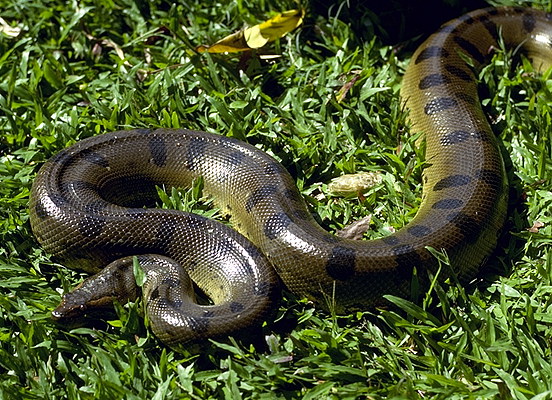 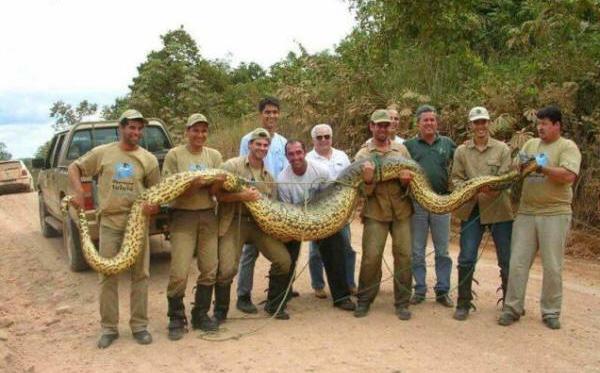 АНАКОНДА
Водяной удав, самая большая змея на Земле.     Достигает в длину 10-11 м
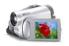 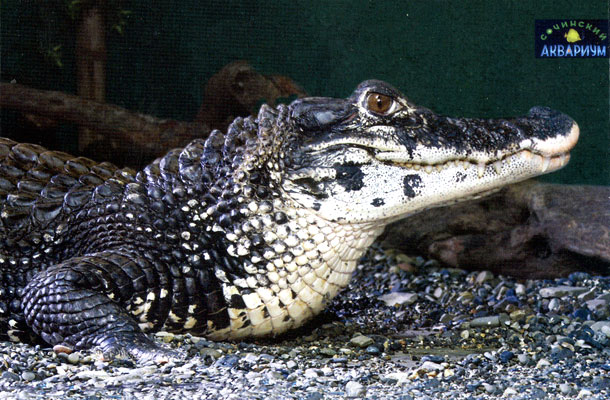 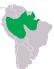 Ареал распространения
ЧЁРНЫЙ КАЙМАН
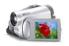 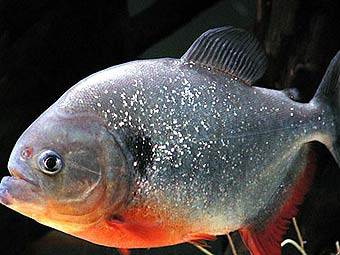 ПИРАНЬИ
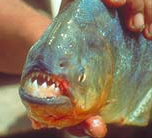 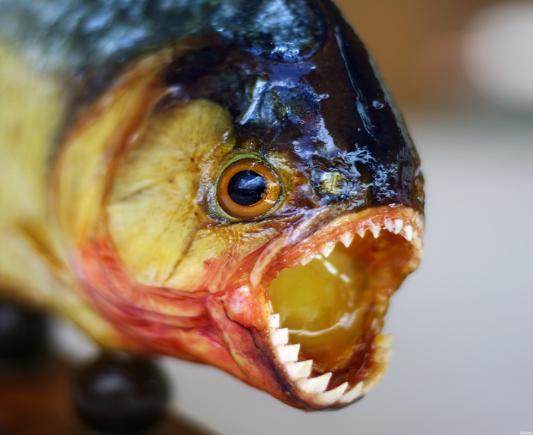 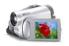 [Speaker Notes: Пираньи, известные тем, что нападают на жертву в группах и способны за считанные секунды обглодать до костей тушку цыпленка, используют эту тактику для защиты от хищников, а не для добычи пропитания. 
Исследования, проведенные в тропических лесах Амазонки, показали, что пираньи скорее не хищники, а "стервятники" в мире рыб. Они питаются, в основном, рыбой, насекомыми и растениями. Пираньи принадлежат к отряду карпообразных. Самые крупные из них достигают 60 см в длину.]
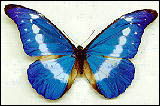 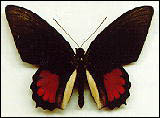 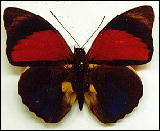 Морфида Елена
Эндемик верховий р. Амазонки (Перу).
Сарданапал
Парусник Орельяна
Редкий эндемик средней Амазонки. Назван известным английским натуралистом Генри Бейтсом в честь последнего ассирийского царя Сарданапала.
Эндемик верховий р. Амазонки (Перу). Вид назван английским натуралистом Хевитсоном в честь испанского конкистадора Орельяна.
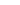 БАБОЧКИ АМАЗОНКИ
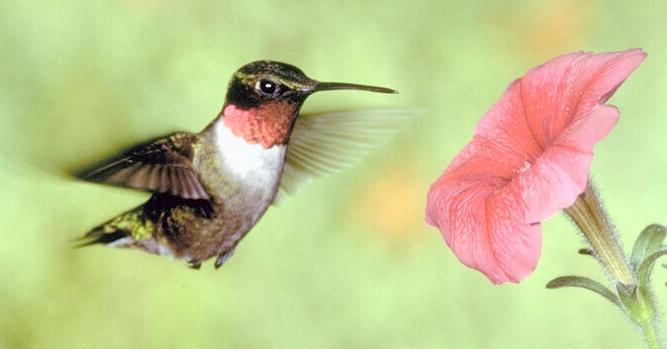 КОЛИБРИ
Самая маленькая птица на Земле, размером чуть больше шмеля.
Делает 500 взмахов в минуту (как насекомое). 
На цветок не садится.
[Speaker Notes: «живые самоцветные камни» (или «ле­тающие драгоценности») весом в 2—3 г — колибри — это лишь некоторые представители исключительно разнообразных птиц Амазонии. Колибри живут только в Новом Све­те, причем подавляющее большинство видов - 233 - обитает в тропических частях Южной и Центральной Аме­рики.]
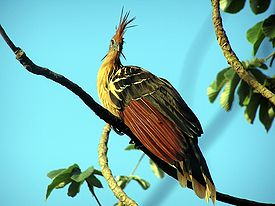 Ареал распространения
ГОАЦИН
Почти не летает, большую часть времени держится на деревьях.
Питается листьями  и фруктами, как жвачное животное.
Национальная птица Гайаны
ИСТОЧНИКИ ИНФОРМАЦИИ
Энциклопедия Животные. Издательство «Махаон», 2007
Энциклопедия Животные – знакомство с природой.  
    Издательство «Омега», 2003
Атлас мира. Издательство «Олма-пресс», 2003
Энциклопедия Все обо всем. Издательство «Астрель», 2002
Электронный учебник География материков и океанов, 2004
www.ecosystema.ru
 www.R-Amazonka.info
www.amazoniya.stereophoto.ru
СПАСИБО 
ЗА ВНИМАНИЕ !